AGDAL MODELE DE GESTION ANCESTRALE DES PARCOURS POUR ATTENUER LES CHANGEMENTS CLIMATIQUES
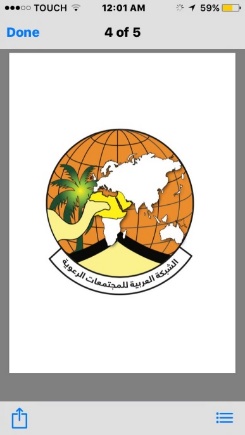 Dr Fagouri Said Pasto-Arabic
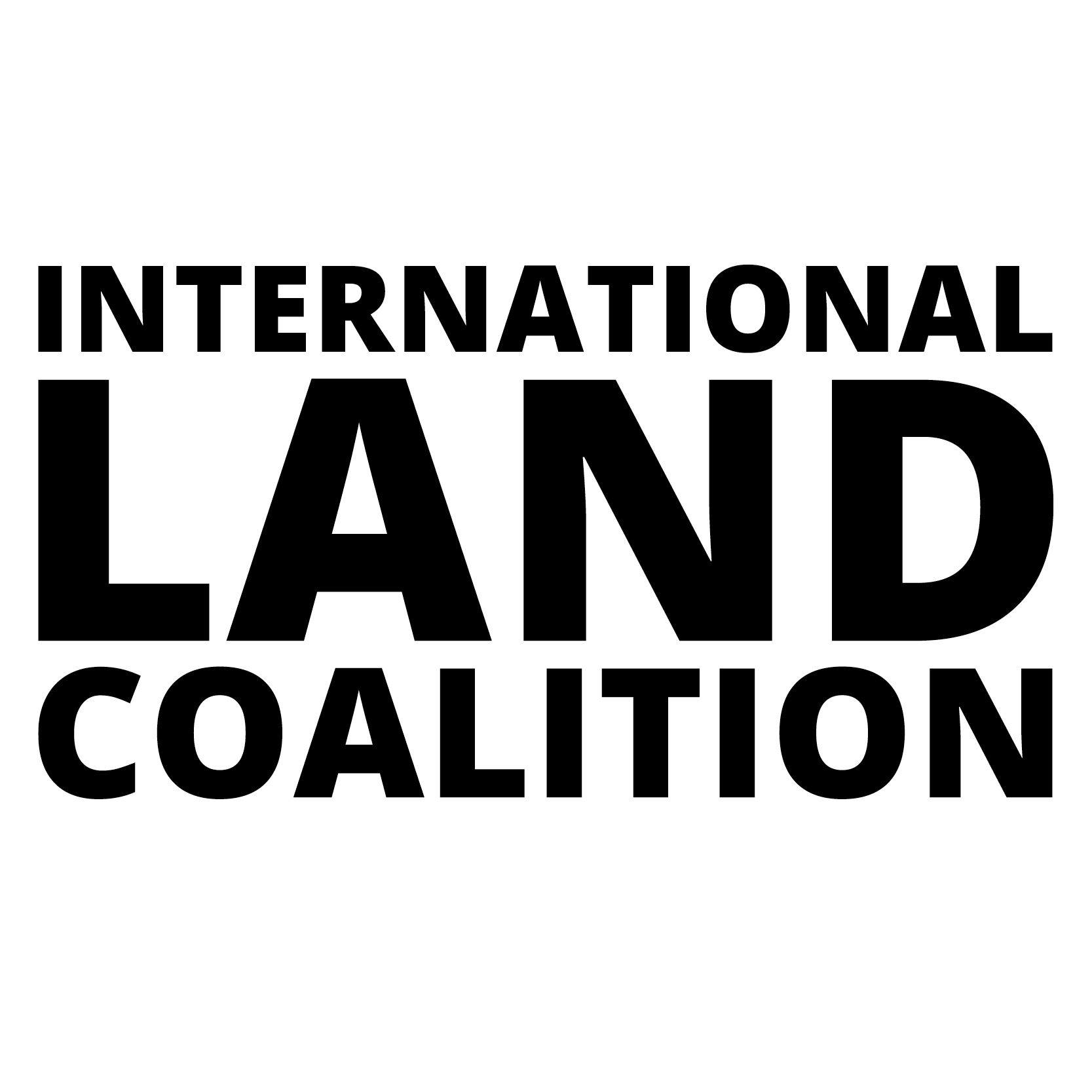 Agdal c’est Quoi ?
Agdal c’est la mise en défens saisonnière des paturages
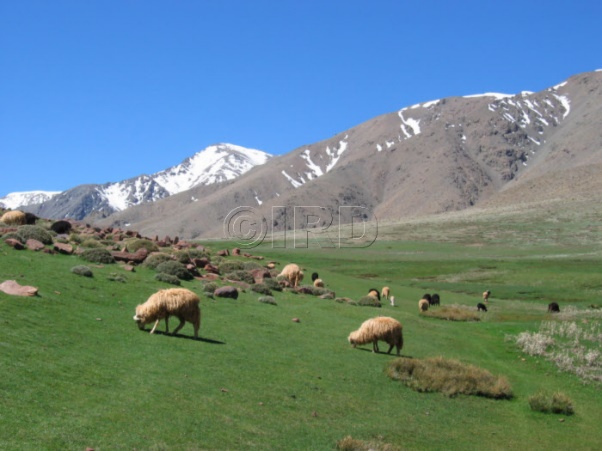 Agdal c’est  sécurité de la communauté
Reconstitution du stock de graines
Biodiversité 
Pérennisation de l’usage des ressources naturelles 
Stockage du Carbonne et Atténuation de l’Effet de Serre
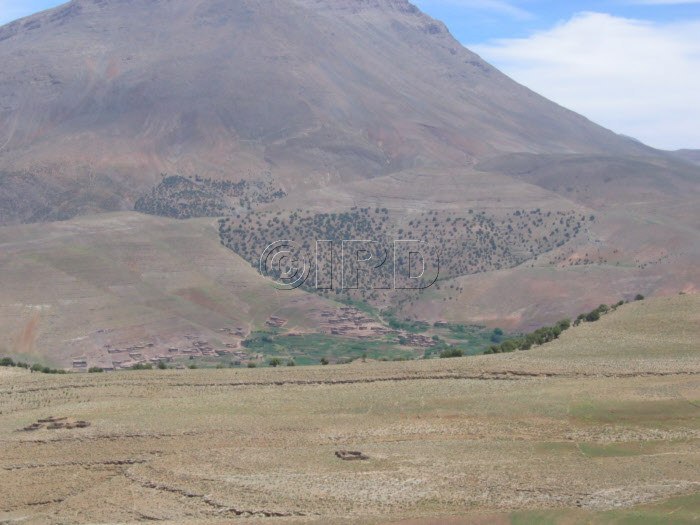 Agdal c’est la durabilité
Gestion des territoires par les communautés 
Gestion par des lois coutumièes ( adaptative,  les règles sont négociées chaque début d’année
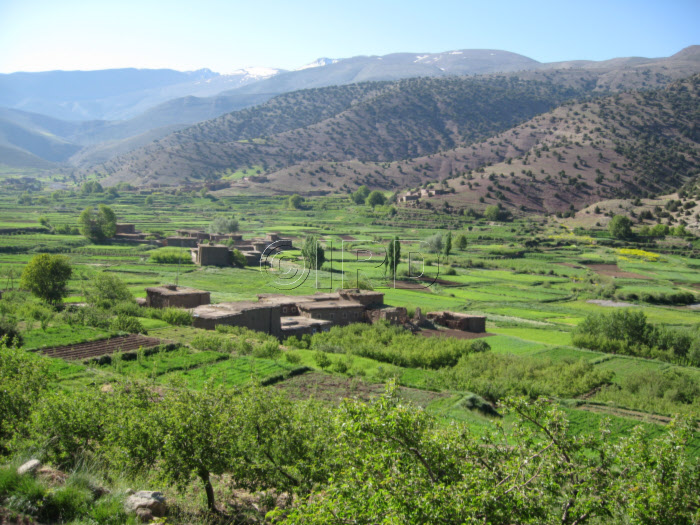 Agdal pratique semblable à  d’autres  pasteurs du monde Telle que ‘’Hima’’ chez les arabes,
Agdal pourrait être Universel
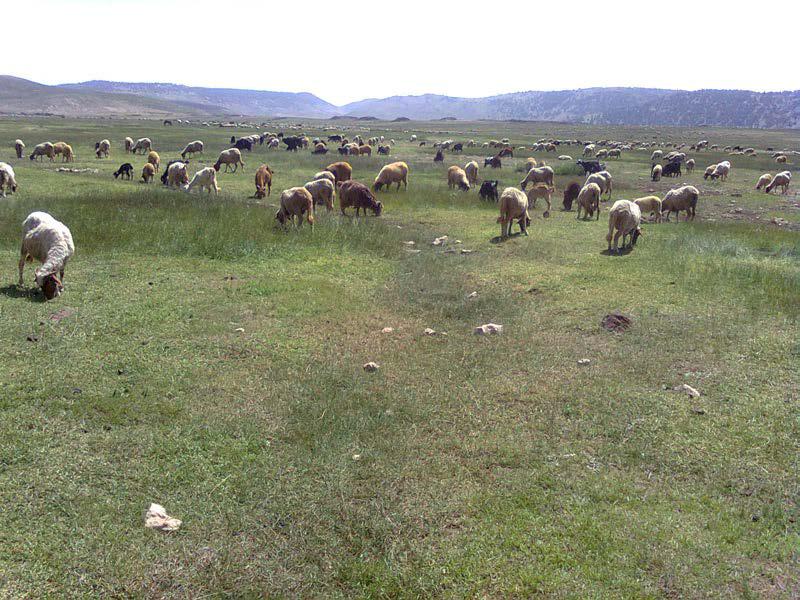 Agdal est menacé de disparition
Problèmes écologiques   
Problèmes sociaux  
Problèmes politiques
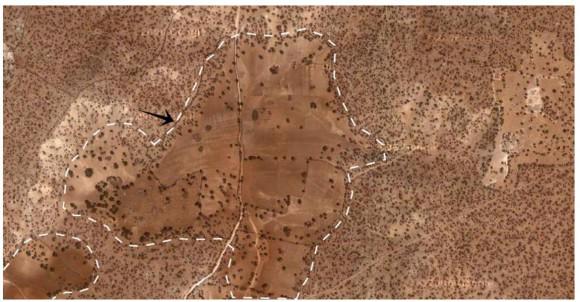 Agdal est mis en culture
Soutenir Agdals devient urgent 
Reconnaitre et appliquer les lois coutumières par le dispositif judiciaire
Lutter contre l’accaparement des terres par des projets ou/et par les gens influents
AGDAL MODEL ANCESTRAL MANAGEMENT OF PASTURES TO ATTENUQTE CLIMATE CHANGE
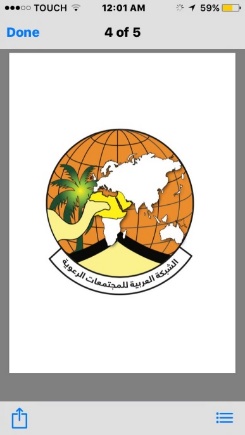 Dr Fagouri Said Pasto-Arabic
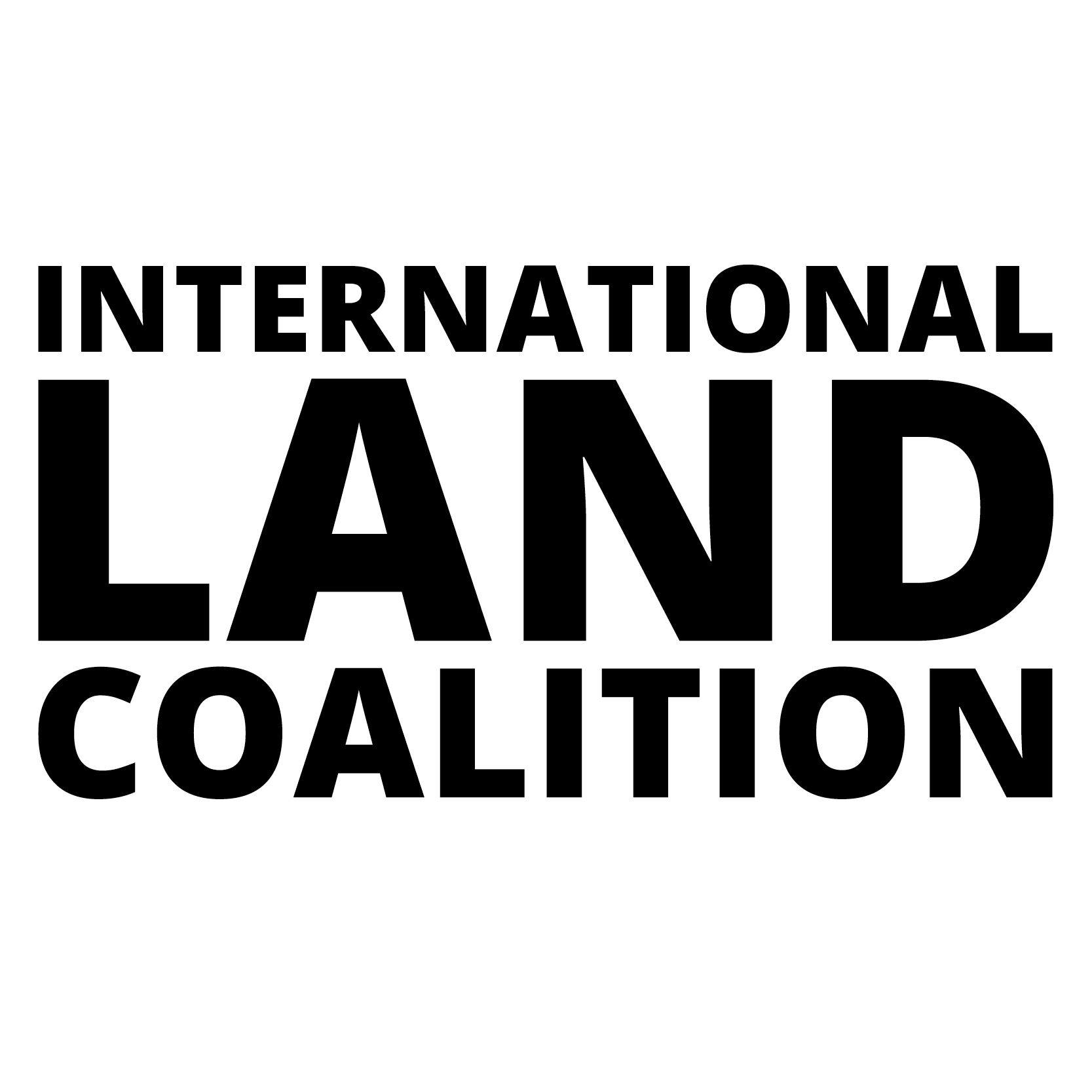 What is Agdal?
Agdal is the seasonal defenses of the pastures
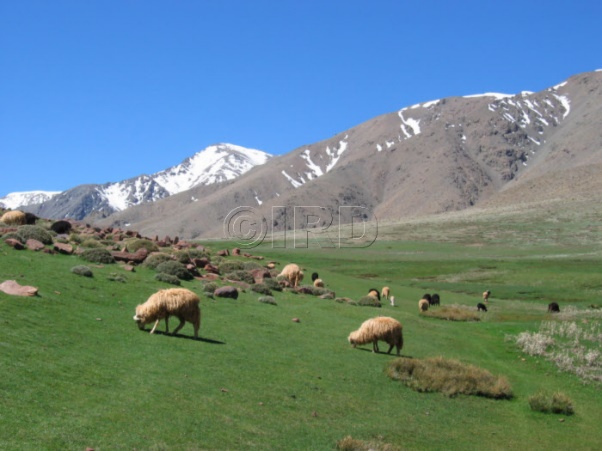 Agdal is Community safety
Reconstitution of the seed stock
Biodiversity
Sustainability of the use of natural resources
Carbon storage and Mitigation of the Greenhouse Effect
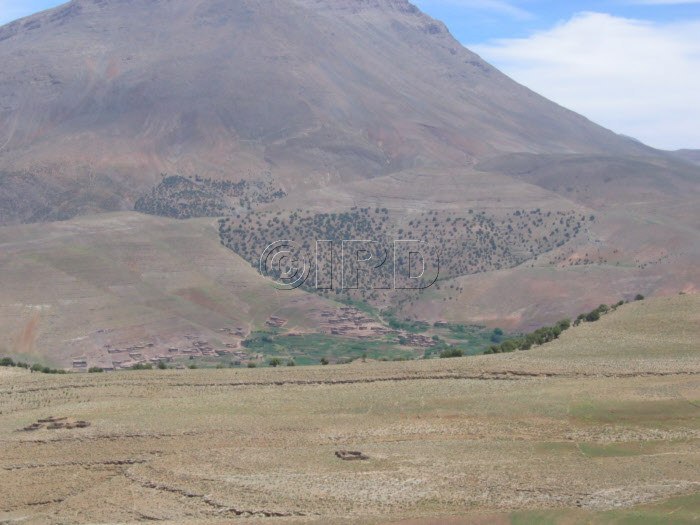 Agdal is  sustainability
Territory management by communities
Management by customary laws (adaptive, the rules are negotiated at the beginning of the year
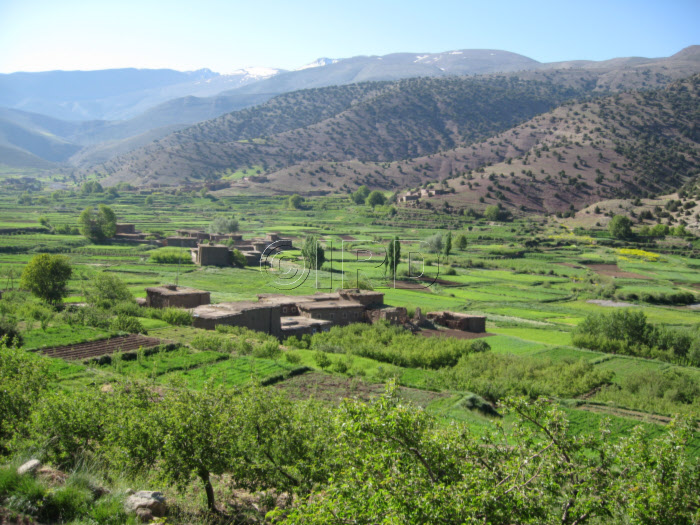 Agdal practice similar to other pastors of the world Such as '' Hima '' among Arabs,
Agdal could be universal
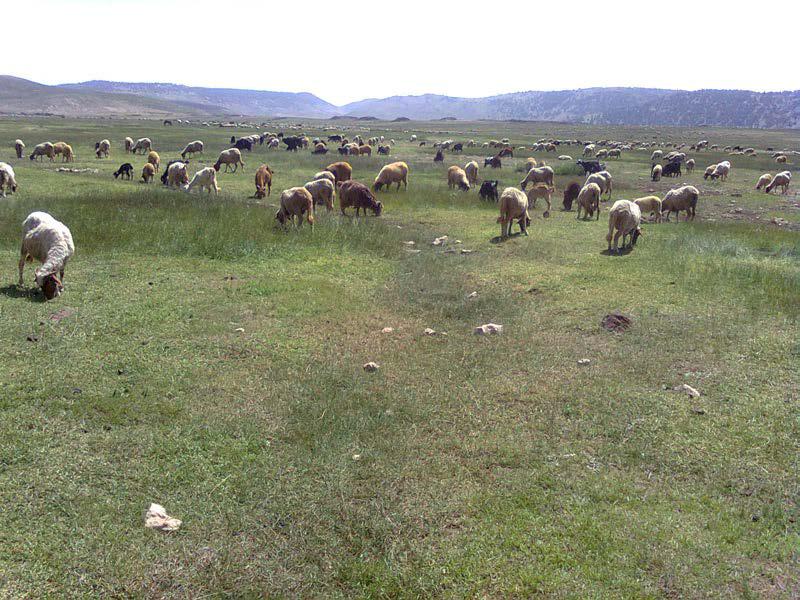 Agdal is endangered
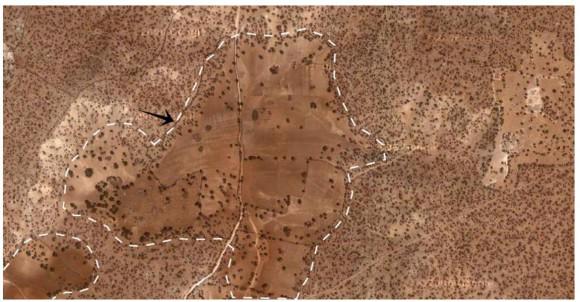 Ecological issues
Social problems
Political issues
Agdal pasture is cultivated
Support Agdals becomes urgent
Recognize and apply customary laws through the judicial system
Fight against land grabbing by projects and / or influential people